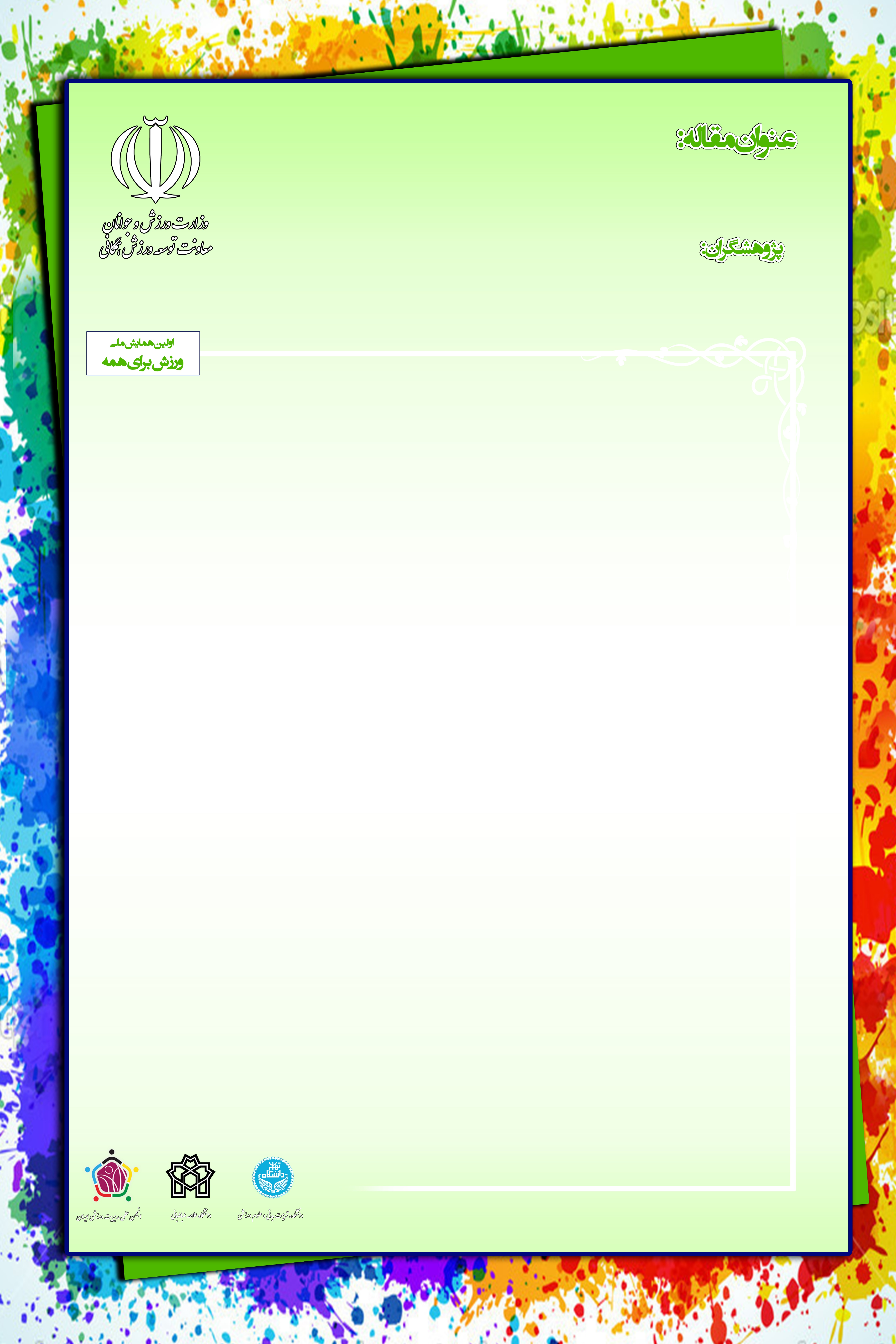 بررسی نقش هویّت تیمی بر درک کیفیت رویداد و کیفیت خدمات ارائه شده در تماشاگران فوتبال
1- مهدی رضایی 2- حمیدرضا احمدی 3- سحر امیدجوی
1- کارشناس ارشد مدیریت ورزشی دانشگاه تهران 
2- دانشجوی دکترای دانشگاه علامه طباطبایی
3- کارشناس فدراسیون بدمینتون
چکیده
هدف: هدف پژوهش حاضر، بررسی نقش هویّت تیمی بر درک کیفیت رویداد و کیفیت خدمات ارائه شده در تماشاگران شهرآورد فوتبال تهران بود. 
روش شناسی: روش تحقیق از نوع همبستگی و از نظر هدف کاربردی است که به شکل میدانی انجام شده است. بدین منظور 516 نفر از تماشاگران بالای 18 سال شهرآورد استقلال و پرسپولیس از سری مسابقات لیگ برتر فوتبال ایران با استفاده از روش نمونه گیری تصادفی طبقه ای (با توجه به سن) به عنوان نمونه انتخاب شدند. ابزار گردآوری اطلاعات سه پرسشنامه هویّت تیمی تریل و جیمز (2001)، کیفیت رویداد ژانگ و همکاران (1997) و کیفیت خدمات واکفیلد و همکاران (1996) بودند که روایی صوری و محتوایی آن توسط اساتید متخصص تایید و پایایی ابزار با استفاده از روش آلفای کرونباخ به ترتیب (77/0، 72/0، 93/0) به دست آمد. برای تجزیه و تحلیل داده ها از ضریب همبستگی پیرسون و رگرسیون استفاده شد. 
یافته ها: نتایج تحقیق نشان داد، بین هویّت تیمی و کیفیت رویداد رابطۀ مثبت و معنی داری وجود دارد (01/0P<). اما بین هویّت تیمی و کیفیت خدمات رابطۀ معناداری مشاهده نشد. همچنین نتایج تحلیل رگرسیون نشان داد، هویّت تیمی پیش بینی کنندۀ معناداری برای درک کیفیت رویداد می باشد (01/0P<). 
نتیجه گیری: مدیران باشگاه ها و مسئولین سازمان لیگ برتر فوتبال می توانند با در نظر گرفتن استراتژی برای افزایش حضور تماشاگران از طریق افزایش احتمال یک تجربۀ مثبت در تماشاگران فعالیت هایی را در برنامه بلند مدت خود در نظر بگیرند. همچنین به هویّت تیمی به عنوان یک عامل مهم در افزایش درک کیفیت رویداد بیشتر توجه نمایند.
واژه های کلیدی:  هویّت تیمی، کیفیت رویداد، کیفیت خدمات، شهرآورد فوتبال
بحث و نتیجه گیری
هدف پژوهش حاضر، بررسی تاثیر هویّت تیمی بر درک کیفیت رویداد و کیفیت خدمات ارائه شده برای تماشاگران شهرآورد فوتبال تهران بود. همانطور که نتایج تحقیق نشان داد، بین هویّت تیمی و کیفیت رویداد ارتباط مثبت و معناداری وجود داشت. همچنین نتایج تحلیل رگرسیون نشان می دهد که هویّت تیمی پیش بینی کنندۀ درک کیفیت رویداد می باشد. در واقع هویّت تیمی با بتای استاندارد 31/0 بر درک کیفیت رویداد تماشاگران تاثیر می گذارد. نتایج این تحقیق با نتایج تحقیقات وان و دولان (1994)، کو و همکاران (2010) و گرای (2011) همخوانی دارد. 
این یافته ها برای مسئولین تیم ها و سازمان لیگ برتر فوتبال ایران مهم است که می توانند با در نظر گرفتن استراتژی برای افزایش حضور تماشاگران و درآمد های حاصل از حضور تماشاگران به تیم های ورزشی کمک کنند. بنابراین مسئولین تیم ها و سازمان لیگ برتر باید با تلاش بیشتر و کسب منابع لازم برای افزایش احتمال یک تجربۀ مثبت در تماشاگران برای تماشای یک بازی، که در نهایت باعث رضایتمندی آنها می شوند، سرمایه گذاری کنند. مدیران باید به طور مداوم به دنبال اتخاذ روش هایی برای درک، ارزیابی و بهبود هویّت تیمی تماشاچیان خود باشند. برای رشد مستمر رویدادهای ورزشی درک، حفظ و نگهداری هوادران امری ضروری است؛ بعلاوه، حمایت از هواداران، برای افزایش وفاداری آنها به تیمشان را باید توسعه داد. 

منابع
تجاری، فرشاد؛ اسماعیلی، غلامرضا و صفوی، آمنه. (1390). "بررسی وفاداری هواداران تیم های فوتبال استقلال و پرسپولیس. " ششمین همایش ملی دانشجویان تربیت بدنی و علوم ورزشی ایران، کتابچۀ همایش، ص 197.
Hill, B., and Christine Green, B. (2000). "Repeat attendance as a function of involvement, loyalty, and the sportscape across three football contexts." Sport Management Review, 3(2), 145-162.
Kelley, S. W., and Turley, L. (2001). "Consumer perceptions of service quality attributes at sporting events." Journal of Business Research, 54(2), 161-166.
Wann, D. L., and Dolan, T. J. (1994). "Attributions of highly identified sports spectators." The Journal of social psychology, 134(6), 783-792.
Wann, D. L., and Pierce, S. (2003). "Measuring Sport Team Identification and Commitment: An Empirical Comparison of the Sport Spectator Identification Scale and the Psychological Commitment to Team Scale. " North American Journal of Psychology, Vol. 5, No. 3, 365-372.
Robinson, L. (2006). "Customer expectations of sport organisations." European Sport Management Quarterly, 6(1), 67-84.
Wann, D. L., Raney, A., and Bryant, J. (2006). "The causes and consequences of sport team identification." Handbook of sports and media, 331-352.
مقدمه
از آنجا که واکنش طرفداران ورزشی اغلب تابعی از سطح هویّت و تعهّد آنها به تیمشان است، اندازه گیری دقیق هویّت و تعهد برای روانشناسان و بازاریابان ورزشی از اهمیت زیادی برخوردار است (1). هویّت تیمی، یک نوع از هویّت سازمانی مبتنی بر تئوری هویّت اجتماعی است. وان (2006) در بررسی ادبیات هویّت تیمی بیان می کند که سه دسته کلی از عوامل ایجاد کننده هویّت وجود دارند: عوامل روانی، عوامل محیطی و عوامل مربوط به تیم. عوامل مربوط به تیم شامل ویژگی های سازمان مثل تصویر و سابقه تیم، موفقیت تیم و ویژگی های بازیکنان مثل جذابیت می باشد (2). صنعت رویدادهای ورزشی حرفه ای به طور فزاینده ای در حال تبدیل شدن به یک روند اجتماعی در سراسر جهان نسبت به حضور مردم به عنوان تماشاگر در رویدادهای ورزشی می باشد (3). می توان گفت که حضور تماشاگران در ورزشگاه ها، مهمترین بخش رویداد ورزشی است. کیفیت رویداد به عنوان تجارب حاصل از بازی به استثنای محیط خدمات فیزیکی تعریف شده است؛ در واقع آنچه در زمین بازی اتفاق می افتد. علاوه براین،تحقیقات نشان می دهد که در دو دهۀ اخیر، علاقه مندي به کیفیت خدمات در صنعت ورزش نیز مطرح شده است؛ به گونه اي که امروزه، کیفیت خدمات یکی از مهمترین سرفصل ها در زمینۀ مدیریت خدمات و بازاریابی ورزشی است (4). آشکار ساختن ادراکات مشتریان از تجارب خدمات همواره برای موفقیت سازمان ها مهم بوده است (5)؛ با توجه به گفته رابینسون (2006)، زیر بنای بهبود کیفیت مفهوم انتظارات مشتری است (6). وان و دولان (1994) در تحقیقی خود به این نتیجه رسیدند که افراد دارای هویّت بالا نسبت به افرادی که دارای هویّت پایین هستند، پیش بینی مثبت تری از عملکرد آینده و موفقیت های تیم دارند (7). تجاری و همکاران (1390) در تحقیقی نشان دادند، وجود دو عامل سابقۀ هواداری شرکت کنندگان و ویژگی های رقابتی این تیم ها، این یافته ها را توضیح می دهد (1). در این تحقیق، محقق به دنبال این است که آیا هویّت تیمی می تواند به درک کیفیت رویداد و کیفیت خدمات ارائه شده در استادیوم تاثیر بگذارد؟ 
روش شناسی تحقیق
روش تحقیق پژوهش حاضر، توصیفی از نوع همبستگی می باشد؛ جامعۀ آماری شامل کلیه تماشاگران بالای 18 سال شهرآورد استقلال و پرسپولیس بودند؛ تعیین اندازه نمونه بر اساس جدول نمونه گیری مورگان، 384 نفر می باشد که با احتمال ده درصد ریزش 400 پرسشنامه ها توزیع شدند. از روش نمونه گیری تصادفی طبقه ای نیز برای انتخاب نمونه استفاده شد. برای جمع آوری اطلاعات از سه پرسشنامه هویّت تیمی تریل و جیمز (2001) ، کیفیت رویداد ژانگ و همکاران (1997) و کیفیت خدمات واکفیلد و همکاران (1996) استفاده شد. پایایی پرسشنامه های تحقیق با استفاده از ضریب آلفای کرونباخ برای پرسشنامه های کیفیت رویداد، کیفیت خدمات، هویّت تیمی و رضایتمندی به ترتیب (77/0، 72/0، 93/0) به دست آمد. برایتجزیه و تحلیل داده ها از ضریب همبستگی پیرسون و رگرسیون استفاده شد. 

یافته های تحقیق
نتایج آمار توصیفی نشان داد، 9/47% تماشاگران بین 3- 1 بار (بیشترین) و 1/7% بین 10- 7 بار (کمترین) در طول فصل برای تماشای مسابقات به ورزشگاه می آیند. علاوه بر این، 7/52% تماشاگران بین 3- 1 بار (بیشترین) و 9/5% بین 10- 7 بار (کمترین) برای تماشای بازی شهرآورد تهران به ورزشگاه آمده بودند.
نتایج تحلیل رگرسیون معنی دار بودن رابطۀ بین هویّت تیمی و کیفیت رویداد را نشان می دهد. ضریب همبستگی بین هویّت تیمی و کیفیت رویداد نشان دهندۀ همبستگی مثبت و معنی دار میان دو متغیر است (31/0R=). نتایج جداول تحلیل coenfficients و ANOVA نشان دهندۀ معنادار بودن رگرسیون و ضریب B در معادله رگرسیون می باشد (001/0sig=).